Programa iBR2020
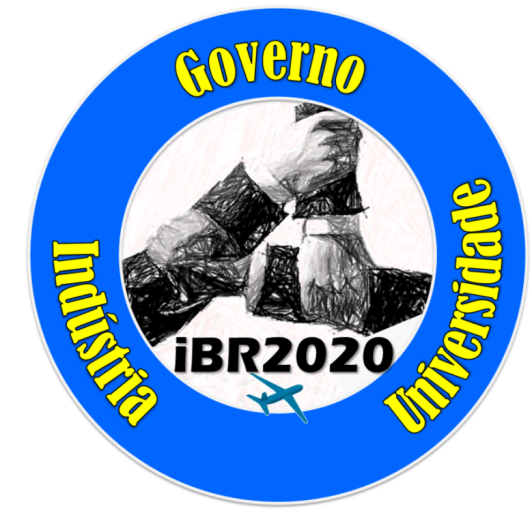 Nelson Nagamine
Superintendência de Aeronavegabilidade
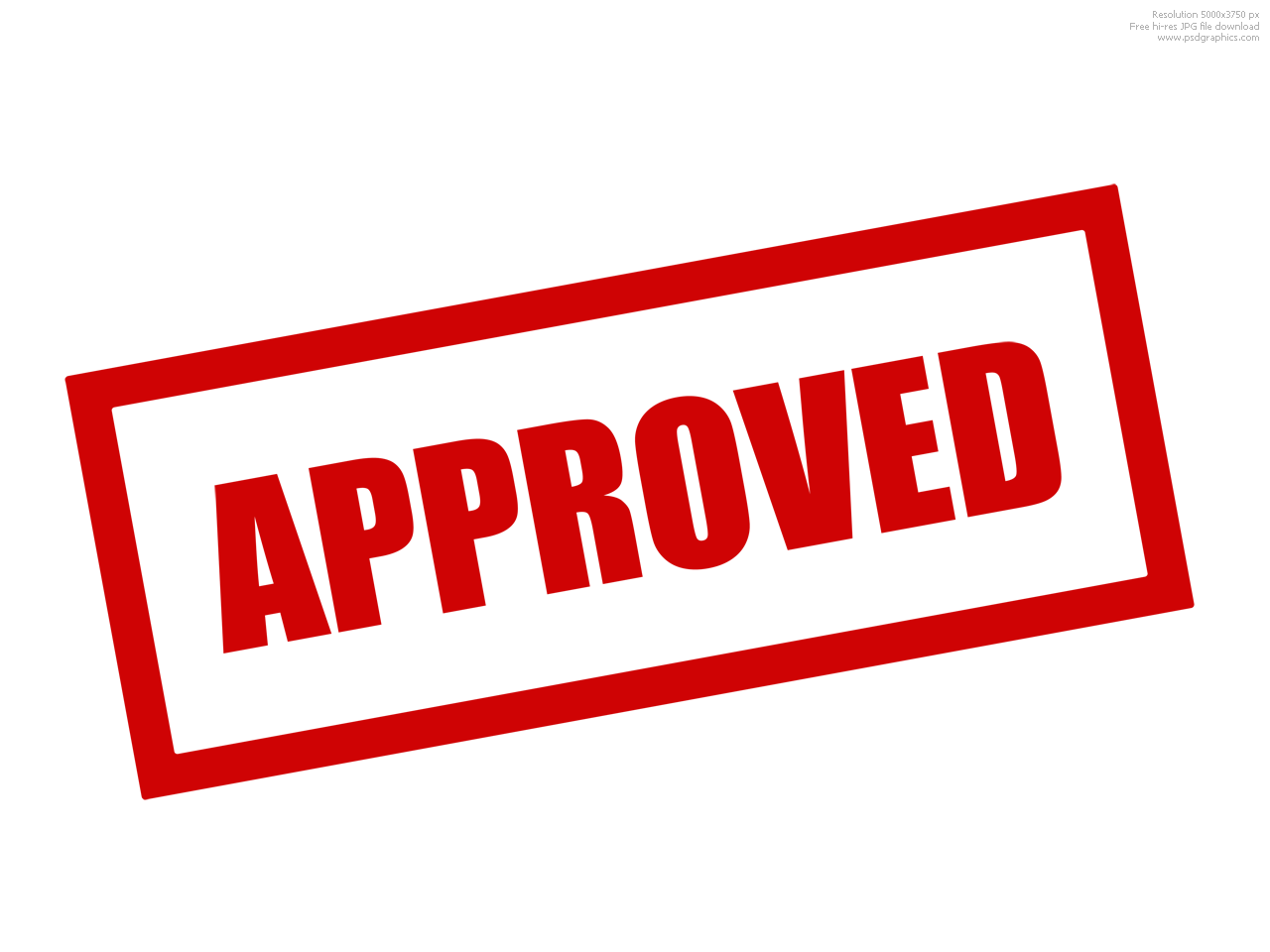 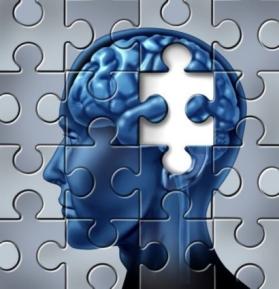 Projeto iBR2020

Fomentar uma indústria global em 2020 de pequenos aviões
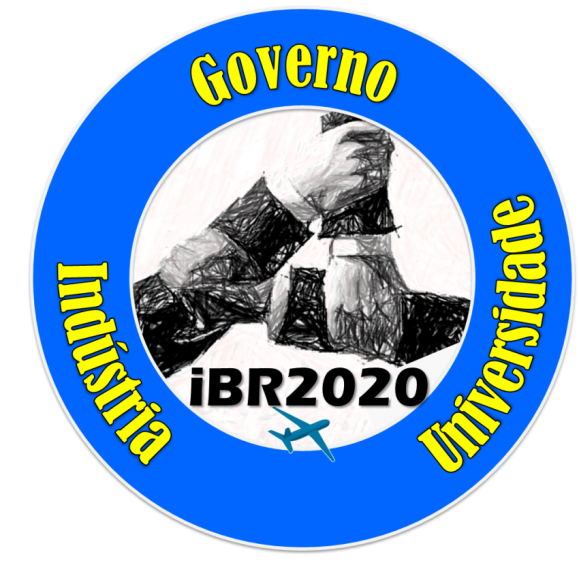 Estratégia do iBR2020
produtos desenvolvidos e certificados no Brasil.
Deliverables
Curva de aprendizagem em certificação
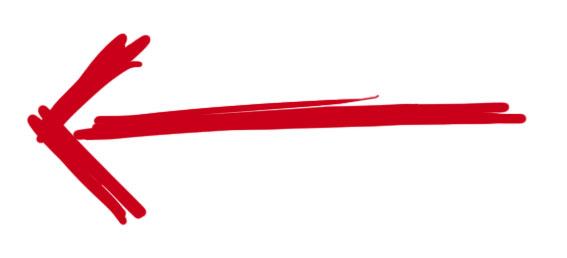 kits estrangeiros
2014
2016
Novo Parte 23
Década de 2020
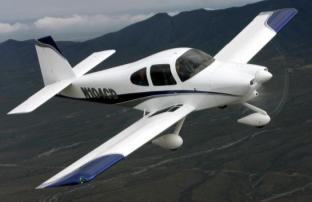 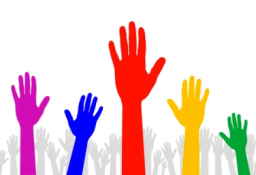 Adesão 1
Adesão 2
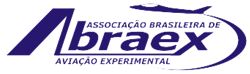 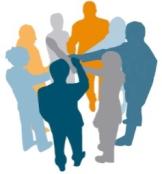 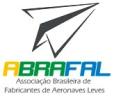 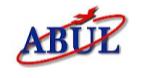 2014
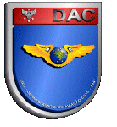 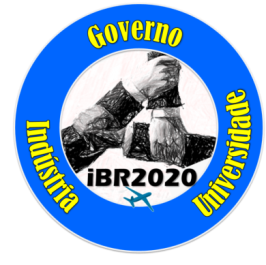 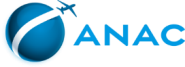 2008
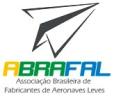 Anos 1990
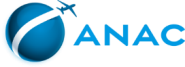 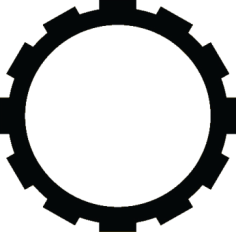 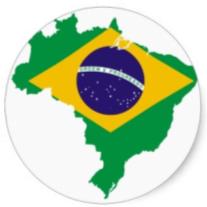 2020
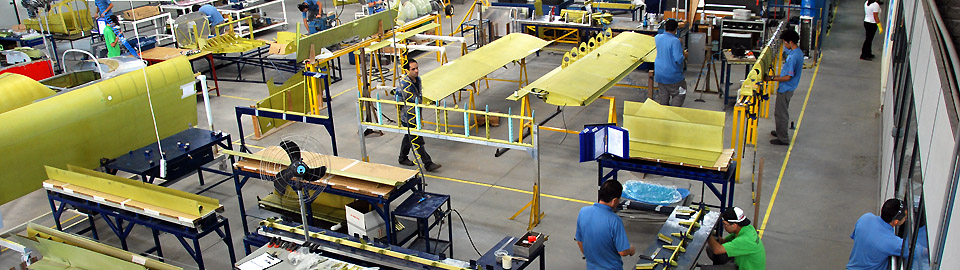 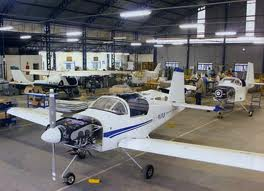 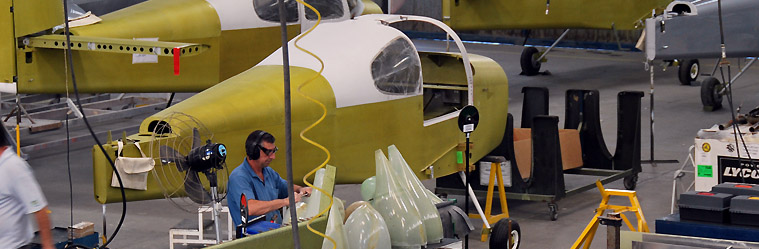 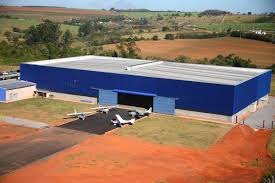 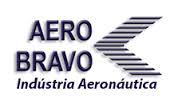 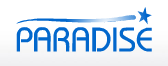 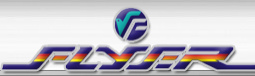 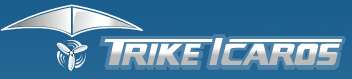 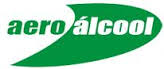 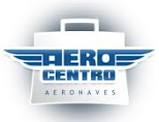 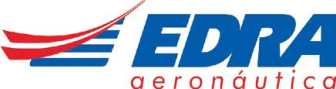 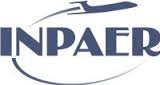 Dentre outras...
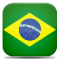 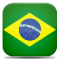 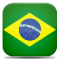 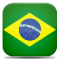 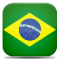 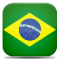 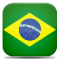 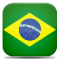 Exceto EMBRAER e HELIBRÁS, as empresas possuem raízes históricas similares.
Atuam em dois segmentos: 
aviões até 2 assentos e 
aviões de 3 a 5 assentos.
Campeões em registro
1065 aeronaves registradas em 2013

674 aeronaves novas (63%)
132 aviões monomotores 2 lugares
92 aviões monomotores 3 a 5 lugares

220 aeronaves mais de 30 anos (21%)
79 aviões monomotores 2 lugares
57 aviões monomotores 3 a 5 lugares
Aviões Novos de 3-5 assentos mais registrados em 2013
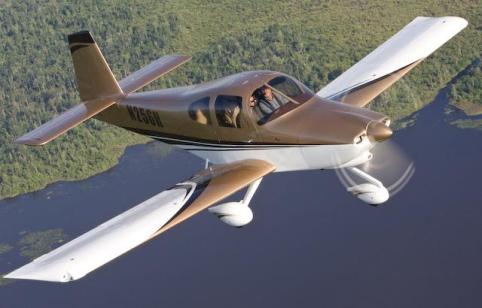 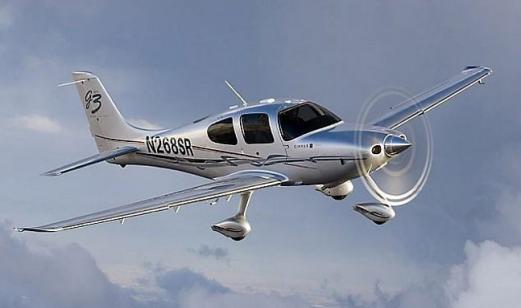 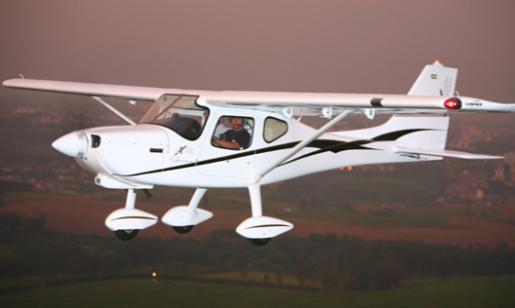 5 st
1630kg
4 st
1220kg
3 st
970kg
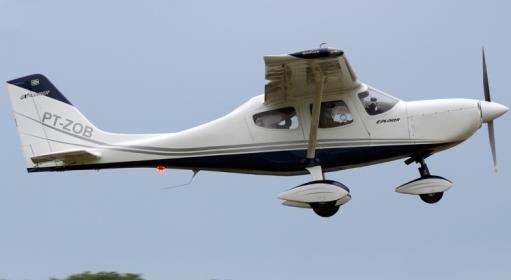 4 st
1200kg
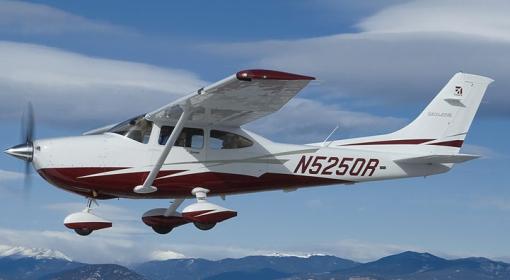 4 st
1400kg
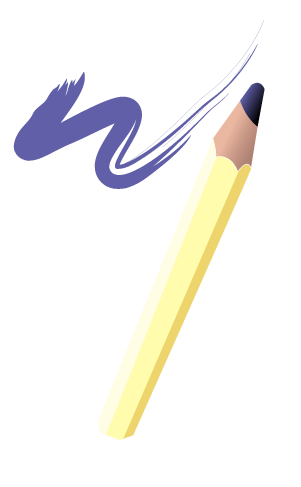 Total em 2013
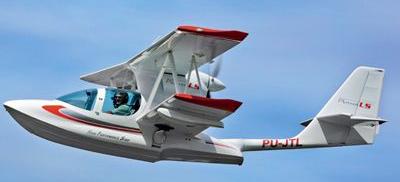 2 assentos
225 unidades
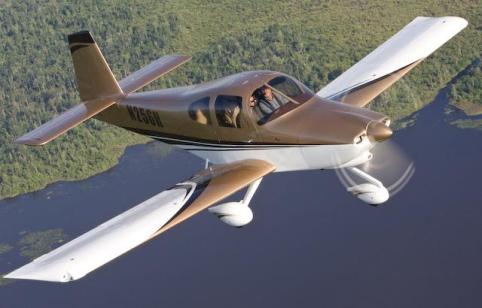 3-5 assentos
161 unidades
Barateamento da certificação
Part 23 Reorganization Aviation Rule Making Committee (2011)
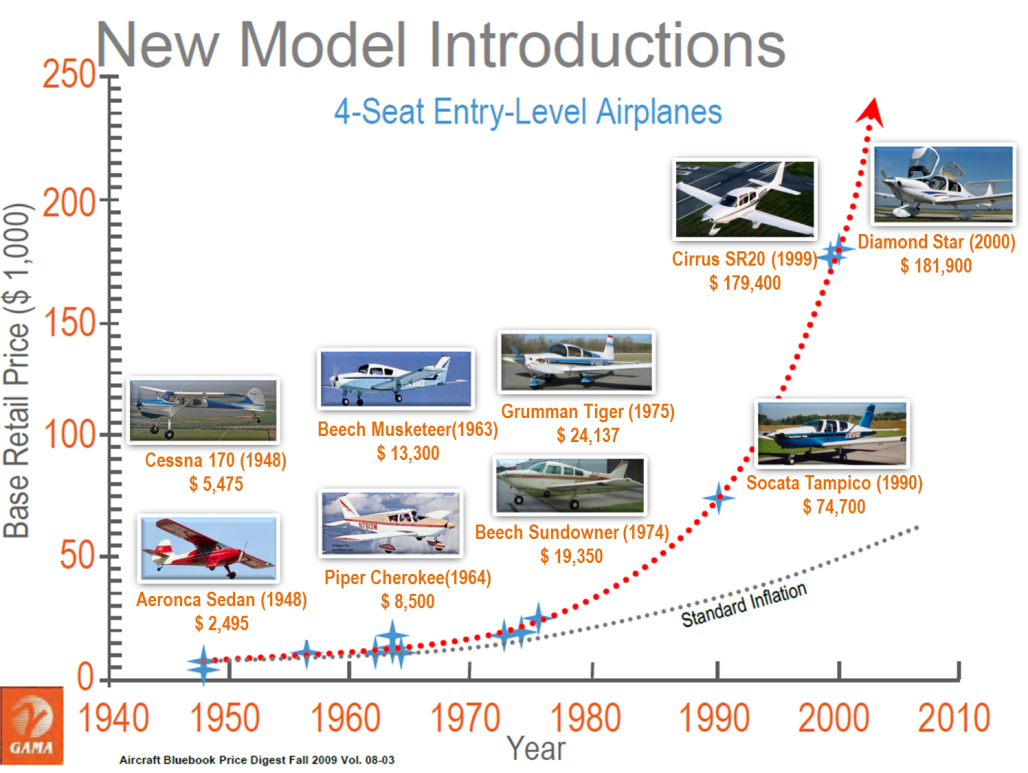 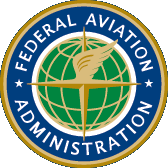 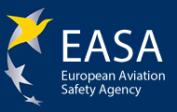 Previsão 2016
Influência do BNDES nas aeronaves registradas em 2013 (por segmento)
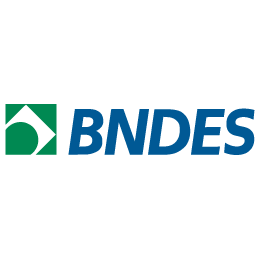 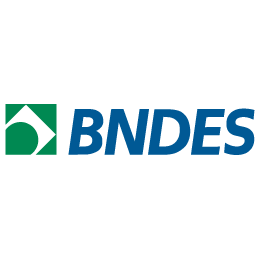 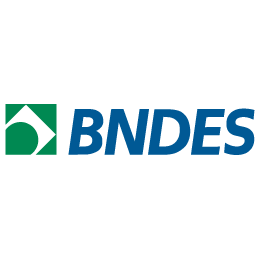 Economia brasileira
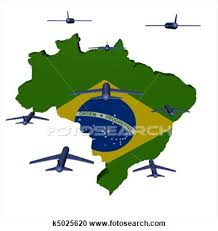 Dependência do mercado nacional é um grande risco à sobrevivência das empresas a longo prazo
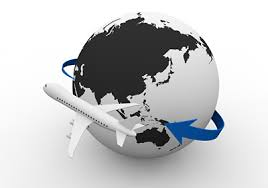 É preciso competir globalmente
Vantagens na certificação
Para a indústria:
Financiamento do BNDES provavelmente mais fácil e em melhores condições
Maior valor agregado ao produto
Maior visibilidade do empreendedor
Acesso ao mercado internacional (globalização)
Para o país:
Massificação mais qualitativa do conhecimento em projeto de aeronaves
Alargamento e diversificação da cadeia produtiva nacional
Entretanto...
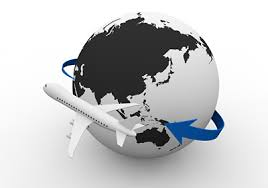 Certificar significa...
atender normas internacionais
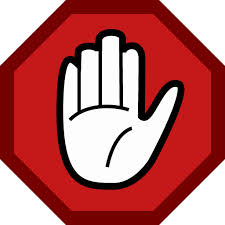 Porém, essas normas são extremamente complexas e demandam alto nível de especialização técnica
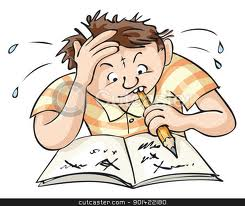 BARREIRA DE ENTRADA
Sinergia no Projeto iBR2020
Especialização da mão de obra
Linhas de pesquisa nas universidades
Atração de profissionais estrangeiros

Infraestrutura para os ensaios/testes
Linhas de pesquisa que mantenham os laboratórios equipados

Financiamento
Coordenação com órgãos de fomento
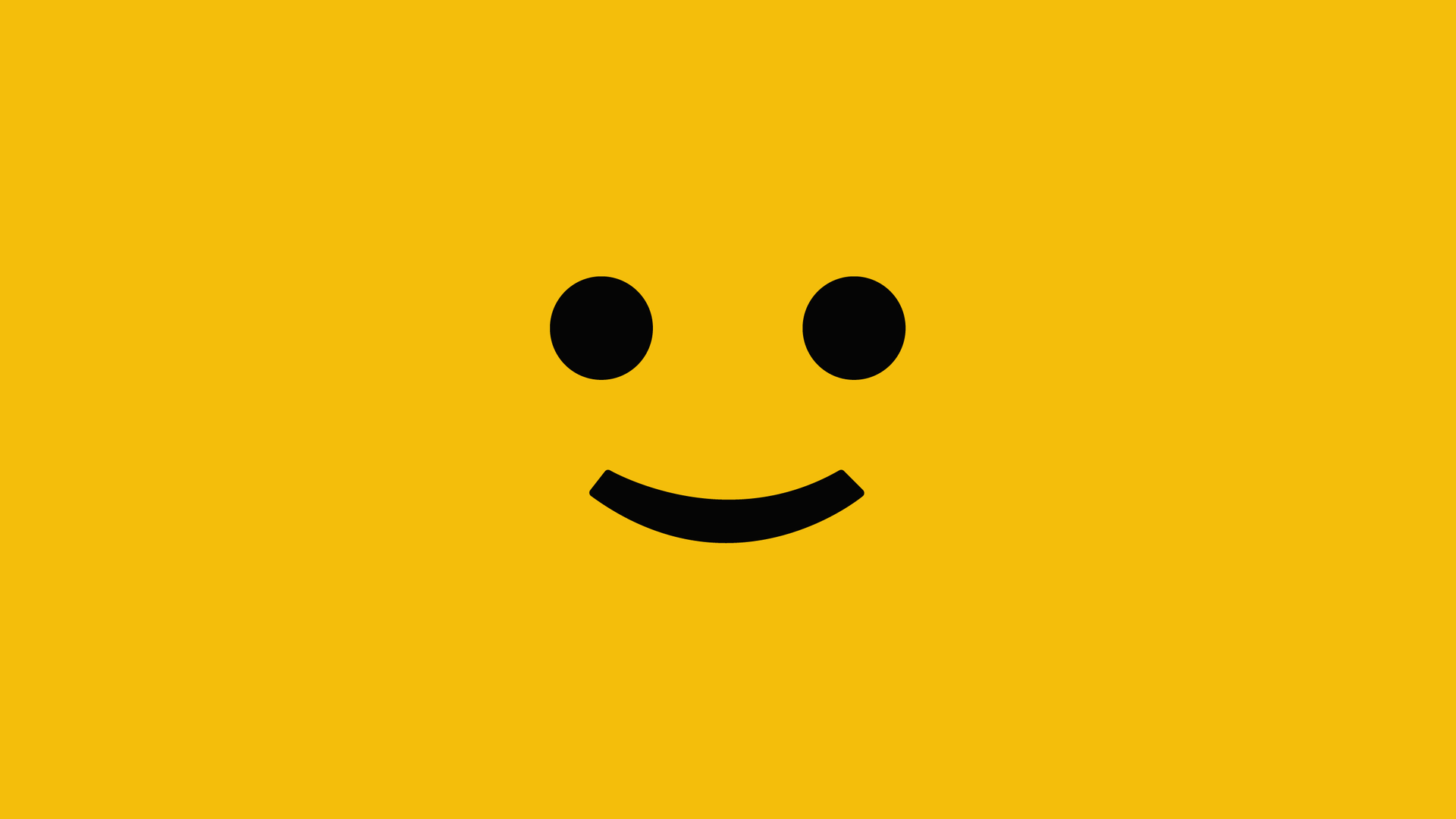 Universidade atuante no desenvolvimento
Indústria global
Adensamento da cadeia produtiva
Mais mão de obra altamente qualificada
Efetividade para a ANAC
Desenvolvimento econômico sustentável
+ inovação
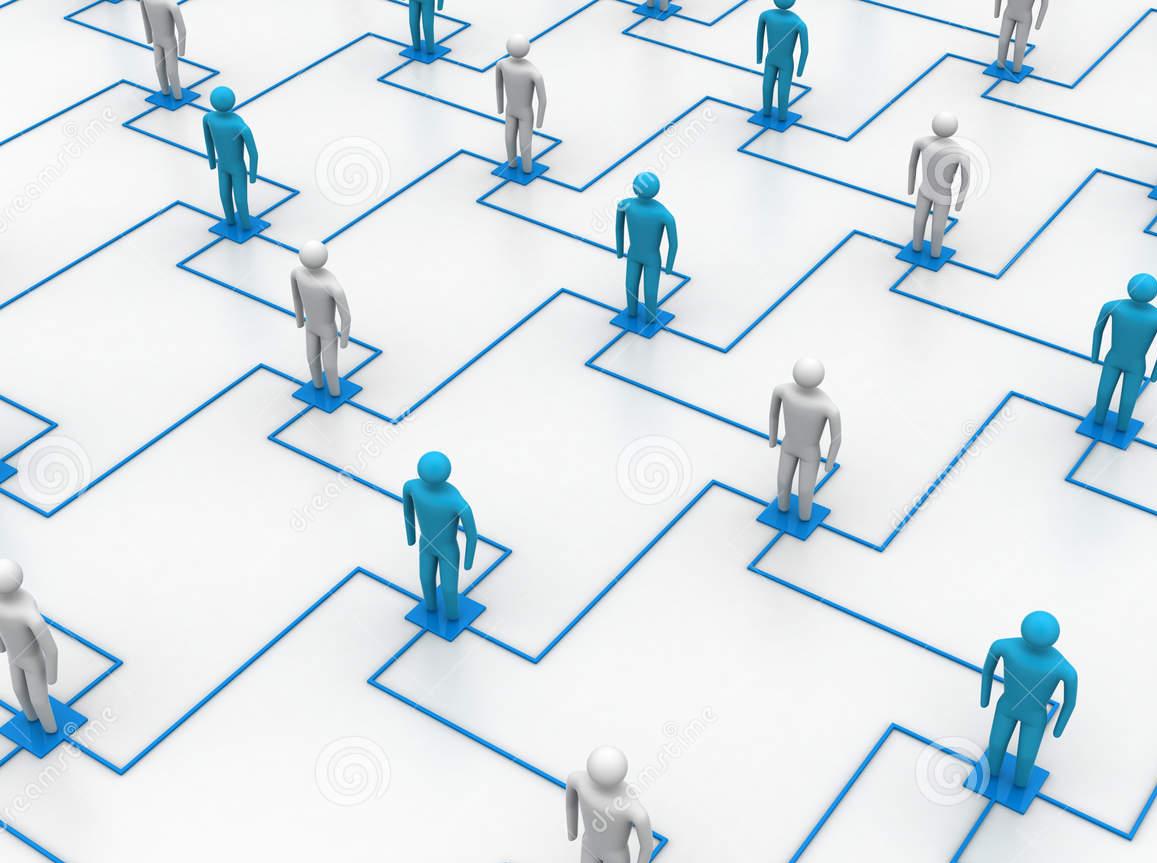 Fomentar a pesquisa
Aumentar o PIB
Financiar projetos nacionais
Promover a inovação
Pesquisar sobre avião
$$ avião
Menos retrabalho na certificação
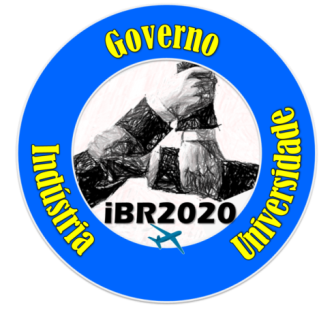 Criando uma rede 
virtuosa
http://www2.anac.gov.br/transparencia/audienciasPublicasEncerradas2014.asp
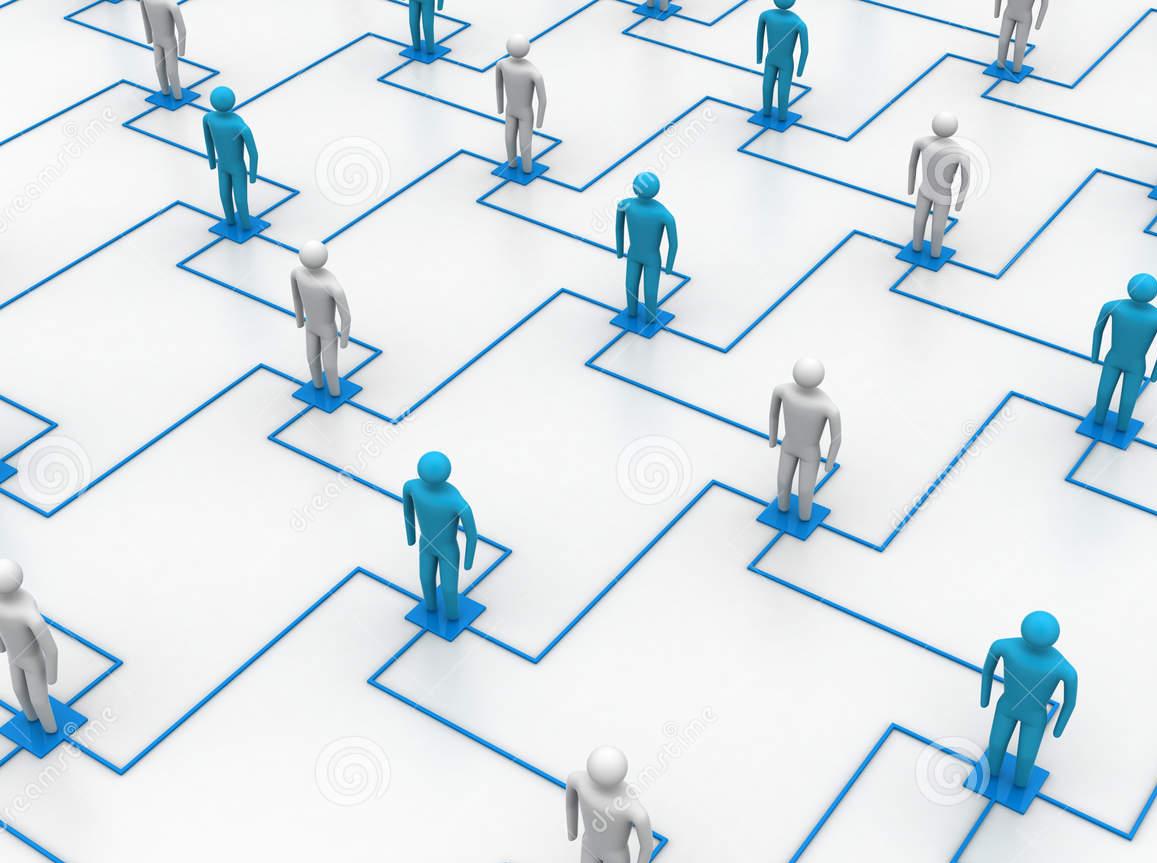 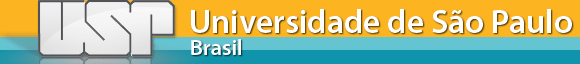 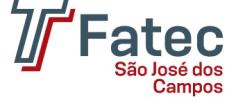 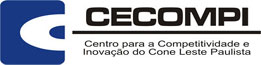 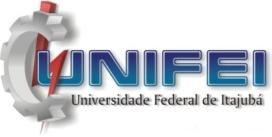 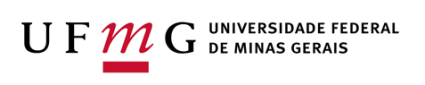 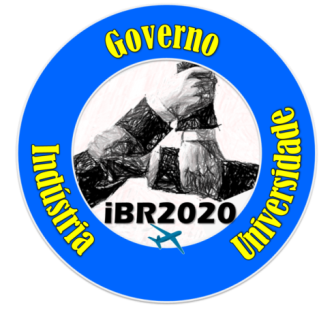 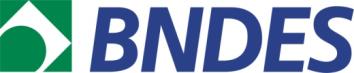 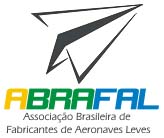